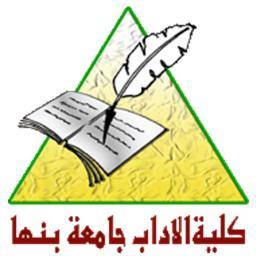 قسم التاريخ والآثارالفرقة الثالثة / عاممقرر: تاريخ مصر الإسلاميةاستاذ المقرر:ا.د/ سلام شافعي د/ سمير بدر
م5
نظم الحكم والإدارة في مصر زمن الفاطميين
(أ) نظام الخلافة وولاية العهد
     فلسفة الحكم عند الفاطميين قائمة على أسس قوية متينة من المذهب الشيعي الإسماعيلي، ولهذا فهم لا يستعملون المصطلح المعروف "الخلافة" وإنما يؤثرون استعمال لفظ "الإمامة"، والإمام الأول عندهم هو علي بن أبي طالب يسمونه إمامًا تشبيهًا له بإمام الصلاة في وجود اتباع الناس له والاقتداء به، ولهذا هم أيضًا يسمون الخلافة بالإمامة الكبرى، تمييزًا لها عن الإمامة الصغرى وهي إمامة الصلاة.
     فكرة الإمامة هي المحور الذي تدور حوله، والأساس الذي تقوم عليه الدولة الفاطمية الإسماعيلية مذهبًا ومجتمعًا ودولة، فالشيعة الإسماعيلية يعتقدون أن الإمامة هي ركن الدين الركين، وهي قاعدة الإسلام، بل إنهم يعتقدون أن "من أصبح من هذه الأمة لا إمام له، أصبح ضالاً تائهًا، وأن من مات على هذه الحال مات ميتة كفر ونفاق".
وهم يعتقدون أن عليا كان وصي النبي محمد صلى الله عليه وسلم والإمام من بعده باختيار ِإلهي، وحجتهم الكبرى في هذا أن الرسول صلى الله عليه وسلم لما عاد من مكة بعد حجة الوداع سنة 10ه نزل بغدير خم (وهو موضع بين مكة والمدينة) وآخى بينه وبين علي بن أبي طالب، ثم قال لمن معه: "علي مني كهارون من موسى، اللهم وال من والاه، وعاد من عاداه، وانصر من نصره، واخذل من خذله"؛ ويعلق الشيعة على هذا الحديث أهمية كبرى، إذ يعتبرونه بمثابة مبايعة علنية من الرسول قبيل وفاته لعلي بن أبي طالب. كما يعتقدون أن النبي صلى الله عليه وسلم استودع عليا وبثه علوما لَدُنِيَة كان يخفيها عن جمهور صحابته، وأن هذه العلوم يلقنها كل إمام من نسل علي للإمام الذي يخلفه ويستودعه إياها.
     والأساس القوى الذي قامت عليه الدولة الفاطمية هو انتسابها إلى علي بن أبي طالب، ولهذا كان السلاح القوي الذي استعمله أعداؤها ومعارضوها هو الطعن في هذا النسب ليتوصلوا منه إلى الطعن في شرعيتها وشرعية حكمها.
وفي بعض الوثائق تأكيد لفكرة انتقال هذه الأسرار المكنونة والعلوم اللدنية من الإمام الأب إلى الإمام الابن بطريق الوراثة، ولا يعني شيًا أن يكون الإمام الابن طفلا صغيرًا عند تولية الإمامه، فإن هذه الأسرار والعلوم إنما تنتقل إليه بطريق الوراثة ويستودعه أبوه إياها، ففي وثيقة وصلت إلينا نصٌ على أن الخليفة المستعلي – عند نقلته – جعل لابنه الآمر "عقد الخلافة من بعده". وأودعه "ما حازه من أبيه عن جده"، وأطلعه " من العلوم على السر المكنون وأفضى إليه "من الحكمة بالغامض المصون".
     ومن الشروط الأساسية الهامة لصحة الإمامة عند الشيعة الإسماعيلية الوصية أو "النص"، أي أن ينص الإمام السابق على الإمام اللاحق من أولاده، فهم يعتبرون النص بمثابة أمر بالتعيين صادر عن الإمام السابق، وهم لا يأخذون بفكرة "الاختيار" كوسيلة لتعيين الخليفة أو الإمام، بل هم يؤثرون النص ويؤمنون به، ومذهبهم جميعًا – كما يقول ابن خلدون في الفصل الذي أفرده للكلام عن مذاهب الشيعة في حكم الإمامة: "أن الإمامة ليست من المصالح العامة التي تفوض إلى نظر الأمة، ويتعين القائم بها بتعيينهم، بل هي ركن الدين وقاعدة الإسلام، ولا يجوز لنبي إغفاله ولا تفويضه للأمة، بل يجب عليه تعيين الإمام لهم، ويكون معصومًا من الكبائر والصغائر، وأن عليًا – رضي الله عنه – هو الذي عينه – صوات الله وسلامه عليه – بنصوص ينقلونها ويؤولونها على مقتضى مذهبهم..، وكذلك تنتقل منه إلى من بعده..."
ويشترط في النص عندهم أن يصدر عن الإمام وقت نُقلته – أي عند موته – بمعنى أنه إذا صدر عن الإمام أكثر من نص لأولاده فإنه لا يؤخذ إلا بالنص الأخير الذي صدر عنه وقت نقلته وانتقاله إلى الدار الآخرة، لأنه في رأيهم يَجُب كل النصوص الأخرى السابقة.
     ونظام الوراثة عند الشيعة الإسماعيلية يقضي أن تكون الإمامة في نسل علي ابن أبي طالب دون غيرهم، وأن تنتقل دائمًا من الأب إلى الابن، فهم في هذا يختلفون عن الأمويين والعباسيين الذين كانوا يبيحون أن تنتقل الخلافة أحيانًا إلى الأخ أو إلى ابن العم أو إلى أكبر أفراد الأسرة سنًا، والسر في التزام الشيعة الإسماعيلية هذا النظام من نظم الوراثة أنهم يزعمون أن العلوم اللدنية تنتقل من الأب إلى ابنه كما تنتقل الصفات الخِلْقية تمامًا، وقد كان لهذا النظام فوائد كثيرة أهمها أنه كان عاملاً من عوامل الاستقرار، وأنه جنب الأسرة والدولة- إلى حد كبير – عوامل المنافسة والنزاع والتخاصم في سبيل العرش.
وفي كل مرة خولف فيها نظام الوراثة كما نص عليه المذهب حدث انقسام مذهبي سياسي، وهذه الانقسامات المذهبية السياسية هزت الدولة هزات عنيفة كانت أهم العوامل التي أدت إلى إضعاف الدولة وانحلالها. فعند وفاة الخليفة المستنصر (ت487ه) حدث خلاف في تحديد النص، فقال نزار – الابن الأكبر- بأن النص والوصية له، وقال الوزير القائم بالحكم الأفضل شاهنشاه بأن النص والوصية للأبن الأصغر أبي القاسم أحمد – الذي ولي الخلافة باسم المستعلي -، وانتهى النزاع بهزيمة نزار وتولية المستعلي، وأنقسم الإسماعيلية منذ ذلك الحين إلى فرقتين: الإسماعيلية النزارية، والإسماعيلية المستعلية. وكان هذا الانقسام عاملاً جديًا من عوامل إضعاف الدولة في أخريات أيامها.
     والأزمة التالية التي تعرضت لها الدولة نشأت بعد وفاة الخليفة الآمر بأحكام الله (ت525ه) دون وريث فتولى ابن عمه عبد المجيد كإمام مستودع غلى أن عزله الوزير أبو علي الأفضل كتيفات واستولى على السلطة مدة 14 شهرا باسم الإمام المنتظر إلى أن قُتل الوزير وأعيد عبد المجيد في المحرم 526ه وتلقب بالخليفة الحافظ لدين الله.
* مراسم تولية الخليفة (أخذ البيعة):
     ليس لدينا معلومات وافية عن الرسوم المتبعة في مبايعة الخلفاء الفاطميين، وإن كانت كتب التاريخ قد أمدتنا ببعض النتف التي تسمح لنا بتصور الرسوم المتبعة في هذه المناسبة، والتي تبين حب الفاطميين للأبهة:
كان الحفل يقام بطبيعة الحال في القصر الكبير.
يعتلي الخليفة سريرا (عرشا) وقد لبس لهذه المناسبة تاجًا، حتى وإن كان لا يزال طفلا.
كان التاج عبارة عن عمامة مرصعة بالأحجار الكريمة يلبسها الخليفة في جميع الحفلات الفاطمية.
يقوم قاضي القضاة، أو داعي الدعاة بمراسيم البيعة، فيتقدم رجال الدولة بين يدي الخليفة لتقبيل الأرض كرمز للخضوع.
كان أفراد أسرة الإمام أول من يقدمون خضوعهم.
حينما يكون الإمام صغيرا جدا، فإن وزير التفويض، وهو الوصي عليه، كان يأخذ له البيعة بنفسه، ثم يحمله أمام الجماهير بين ذراعيه، كما فعل الوزير عباس الصنهاجي مع الخليفة الفائز.
جرت العادة صدور سجلات إلى رجال الحكم في أنحاء الخلافة واصفة ومعلنة في عبارات مزوقة خبر تولية الإمام، وأن يدعى له كذلك على المنابر في خطبة صلاة الجمعة، وأن ينقش اسمه على النقود، ويطرز على رايات الجيش وبنوده.
زيادة على ذلك كان الفاطميون يتمسكون بشدة بأن يخطب للإمام وأبنائه في الحرمين الشريفين – مكة والمدينة- حيث أنهما قبلة جميع المسلمين، وإن تسبب هذا البند في صراع ومنافسة شرسة بين الفاطميين والعباسيين، فسعى كل منهما إلى الاستيلاء على الأماكن المقدسة بالحجاز لتوطيد نفوذها في "دار الإسلام".
سلطات الإمام وواجباته:
1- السلطة الدينية، كان على الإمام أن يساعد الناس في سبر أغوار أصول دينهم وهذا أول واجباته المهمة، ولذلك كان يقوم بتعيين الدعاة من قِبَله، ويكلفهم بنشر العقيدة التي يشرحها لهم، وهو وحده المسئول عن صحتها، والدعاة عليهم أن يقدموا له التفسير أو التأويل للنص القرآني، قبل قرءاته على الحاضرين في مجالس الدولة أو في المساجد، فإذا نال موافقته وضع عليه علامته، ويصبح الكلام بذلك مقدسًا غير قابل للتغيير أو التبديل. كذلك كان على الإمام القيام بواجب الجهاد ضد الكفار وهو فرض صريح في العقيدة الفاطمية، كما كان عليه الحث على الجهاد في سبيل الله أيضا.
- واجبات أخرى:
* كان عليه إذا آلم بالبلاد مكروه أو نزلت بهم نازلة أن يدعو الله إلى تفريج الكروب وتخفيف البلاء.
* كان يخرج إلى جيوشه البرية والبحرية ليباركها.
* هو المهيمن على شئون موظفي دولته، يكافئهم حسب كفاءة كل منهم، ويملأ أعينهم بالعطاء الكثير، ويفسح لكل منهم المجال حسب إخلاصه ليصل إلى أعلى المراتب، ويعاقب من يثبت لديه إدانته منهم، يعزل من ينحرف عن جادة الصواب منهم أو تثبت عليه رشوة أو يخرج على قوانينه؛ بل وصل الأمر إلى مصادر أملاكهم وأموالهم إذا ثبت لديه أنهم جمعوها بطرق غير مشروعة.
* كان يتولى القضاء بنفسه وينظر في المظالم.
     ومع كل هذه السلطات فقد اعتمد الإمام في إدارة شئون الدولة على كبار الموظفين الإداريين، ويمنح كل منهم حرية التصرف في الأمور التي يباشرها بعد مراقبته لهم ومحاسبتهم أمامه على أعمالهم. كذلك فإنه لم يستطع منع بعض كبار أرباب الوظائف، من التحكم بنفوذهم في سلطة الإمامة المقدسة، فقد وجد وزراء سيف تدخلوا بنفوذهم في تولية الأئمة، بحيث أصبح هؤلاء ألعوبة في أيديهم، على أن ازدياد ضعف الإمام، قوى من نفوذ الوزراء بشكل جعلهم فيما بعد يقضون على سلطته الزمانية نهائيا.
* ألقاب الخليفة:
     كان الخلفاء الفاطميون يلقبون بألقاب كثيرة منها: الخليفة الفاطمي أو العلوي أمير المؤمنين، ومن الألقاب المحببة إلى الإسماعيلية لقب إمام وصاحب الزمان والسلطان والشريف القاضي، كما كان السنيون يطلقون عليهم "العبيديين" نسبه إلى عبيد الله المهدي أول الخلفاء الفاطميين، كما أطلق عليهم "العلويون" نسبة إلى علي بن أبي طالب، و"الفاطميون" نسبة إلى فاطمة الزهراء، كما كان يطلق عليهم السلاطين، وكانوا دائما كذلك يقرنون اسم الله سبحانه بأسمائهم فنجد مثلا المعز لدين الله، والعزيز بالله، والحاكم بأمر الله، والظاهر لدين الله، والمستنصر بالله ... إلخ.
وإن كان الفاطميون قد أحجموا كثيرا على التلقب بلقب خليفة رغم مدلوله الديني الإسلامي الواسع باعتباره يقوم مقام النبي – صلى الله عليه وسلم – كنائب عنه في أمته، لكنهم لم يحبوه كثيرا، مع أنهم استعملوه، وفضلوا عليه لقب الإمام، الهادي العادل، صاحب السلطة الدينية، ومالوا كذلك لاستعمال لقب " أمير المؤمنين" وهو اللقب الذي يبين صفتهم الروحية، ومقامه كبير ومهم عندهم ورغم كل تلك الألقاب الفخمة فقد أظهر الفاطميون أحيانا نوعا من التواضع، فكانوا يسبقون أسمهم في المراسلات الرسمية بعبارة "من عبد الله ووليه".